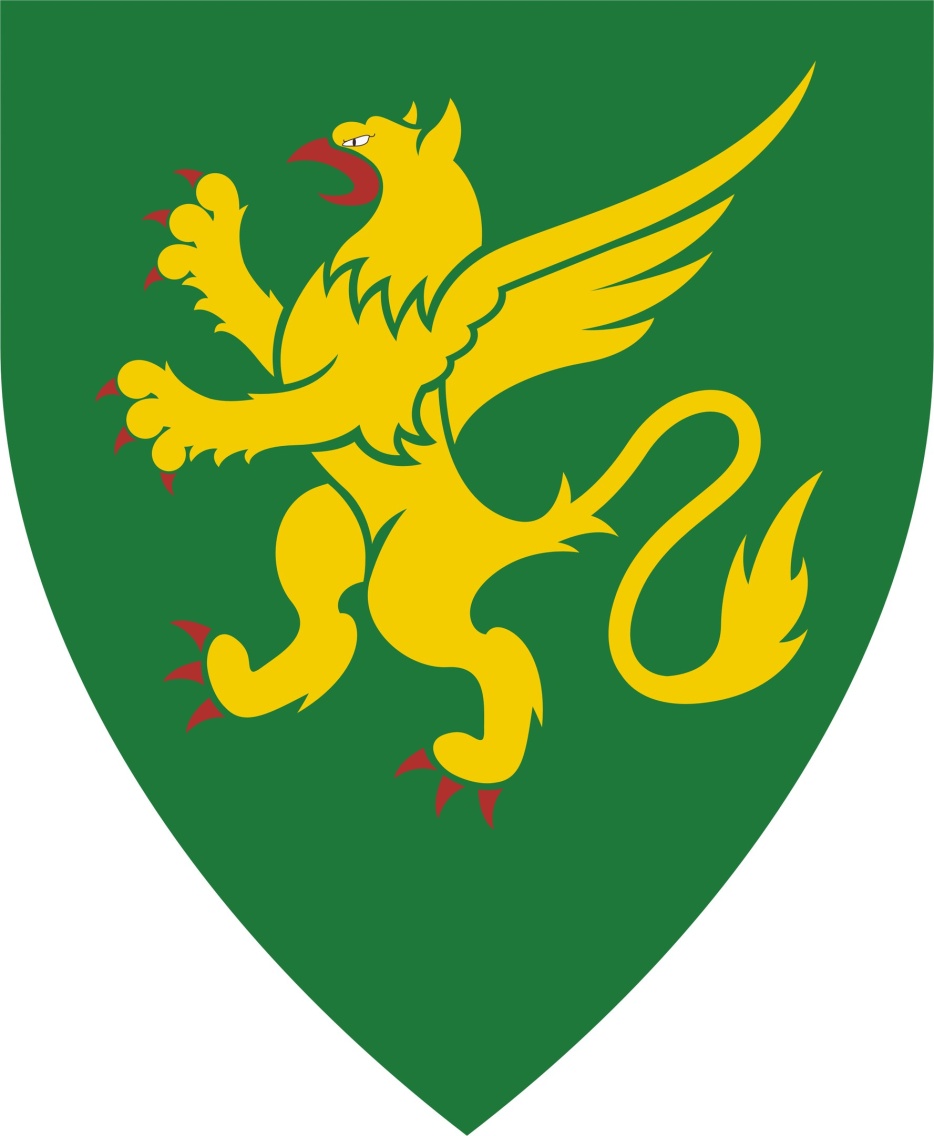 Клуб исторической реконструкции и ролевой игры «Грифон»
Наша деятельность:

Историческая реконструкция (быт, вооружение, костюм и т.п.)
Изучение истории России и Европы
Ролевая игра
Фехтование и стрельба из лука
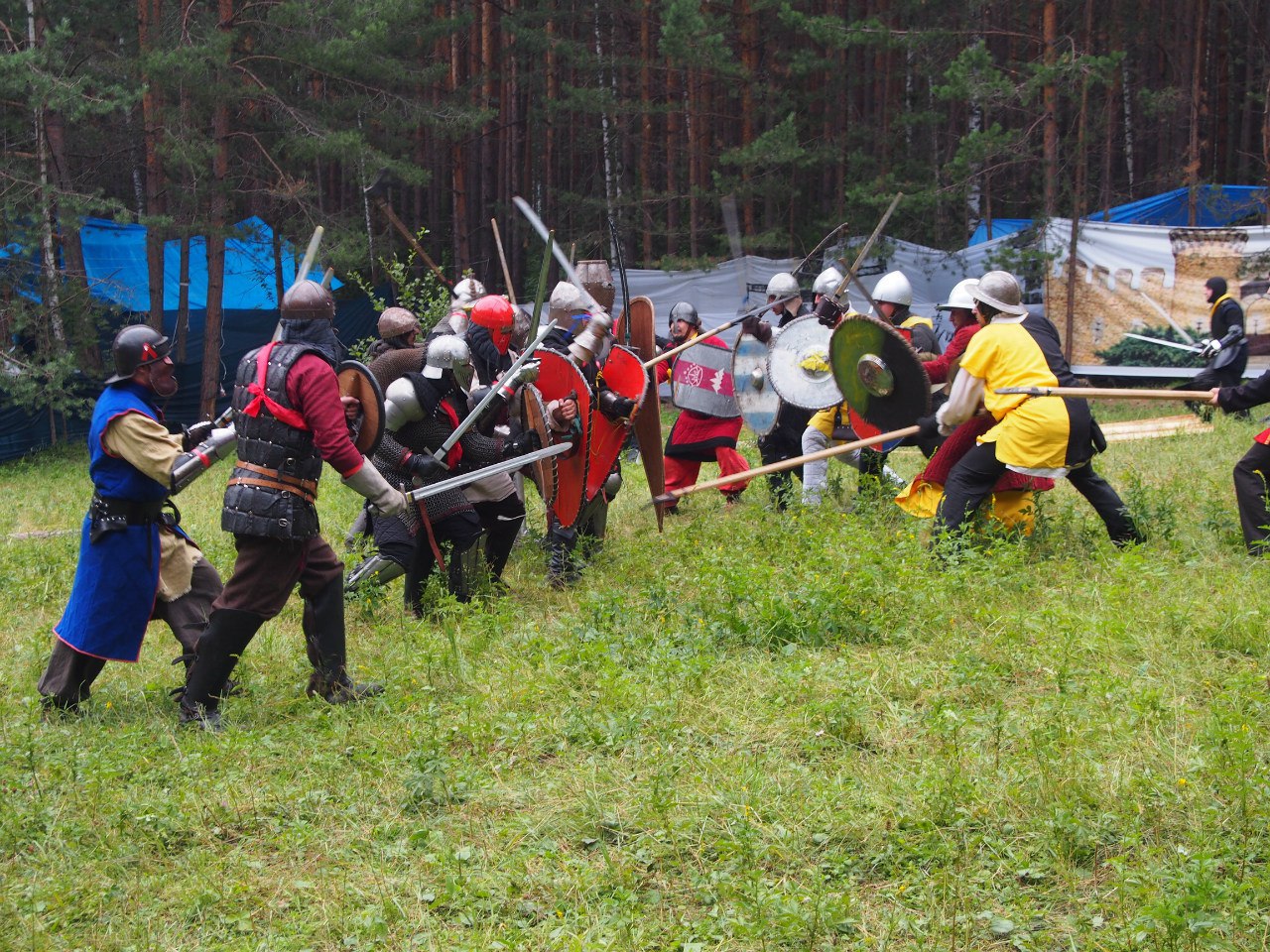 Понедельник – пятница                         18-00   -   20-00Суббота           15-00   -   18-00ул. Гагарина 18
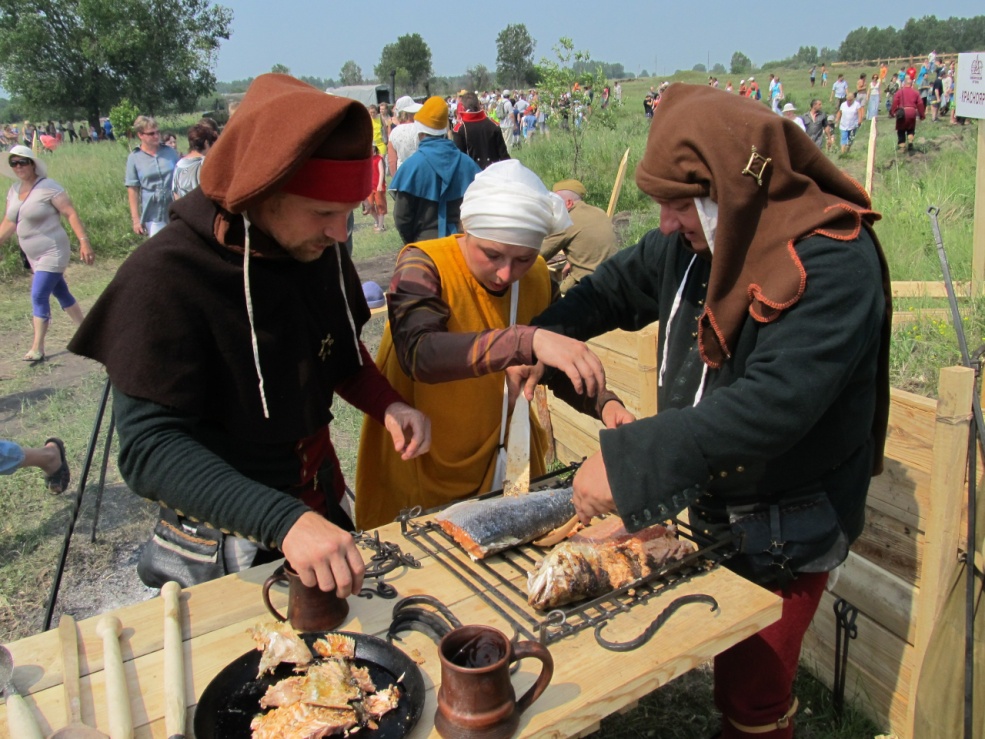 Руководитель клуба «Грифон»Зимовец Алексей Викторович 8-913-519-83-23